Efficient creation and sharing of educational content via Internet Media
Jean-Paul Linnartz
Peter Baltus

20150306
Goal
Address:
Variation in prior knowledge of MSc students
More interaction during face-to-face to address:
Critical analysis
Creativity
Flexibility in course content
Sharing of course content to/from other universities(Singapore, Twente)
Ultimate Goal
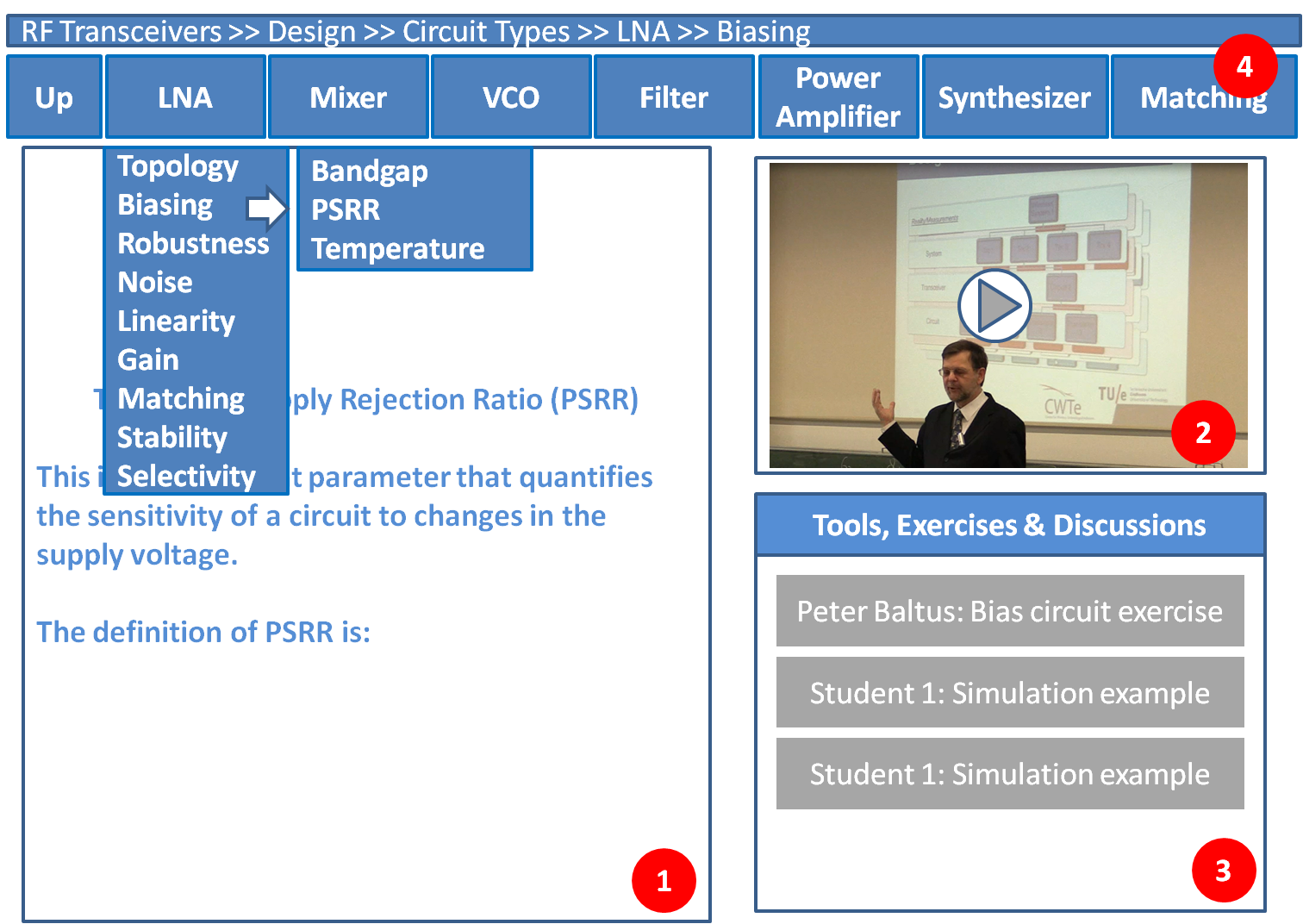 3TU Innovation Fund 2015 Support
Problem:
Lot of work
Hard to fit in agenda

Solution:
Develop tools to create content much more efficiently
Reuse content created during lectures

Innovation Fund:
Student Assistents to develop tools
Some hardware for content creation
Current Status
Future plans
Tool for quickly & interactively creating content from mobile
Tool for streaming lectures
Tool for student contributions
Tool for timelines with discussions/exercises
Automated Backup facilities

Feedback:
- Consider real-time use of Tiki in class-room
- Hans Sterk W&I had students create movies